TimișoaraPlanul de Acțiuni pentru un Oraș Verde
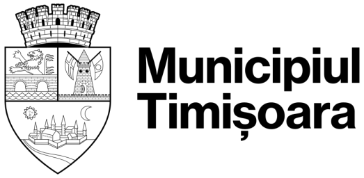 Prezentarea rezultatelor finale
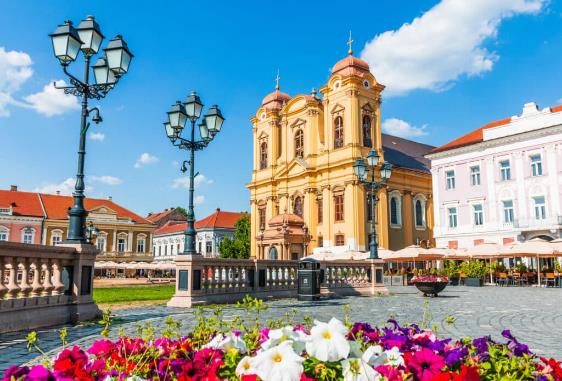 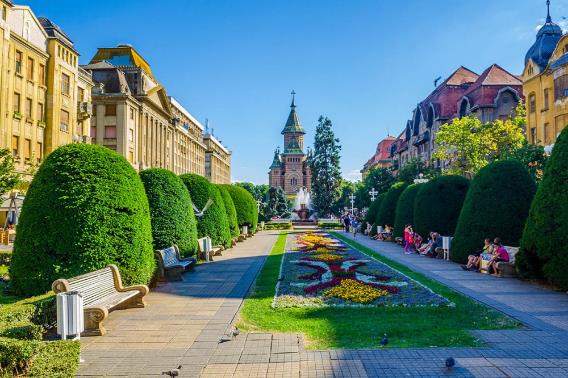 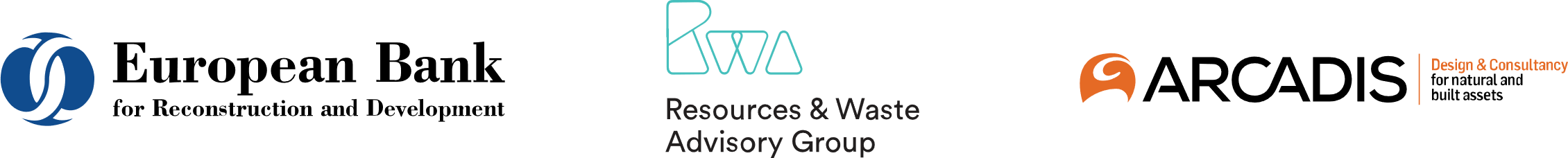 Octombrie 2024
TimișoaraPlan de Acțiuni pentru un Oraș Verde
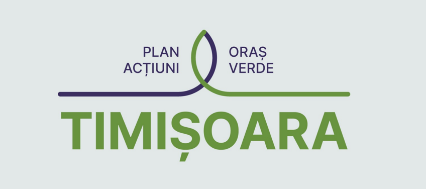 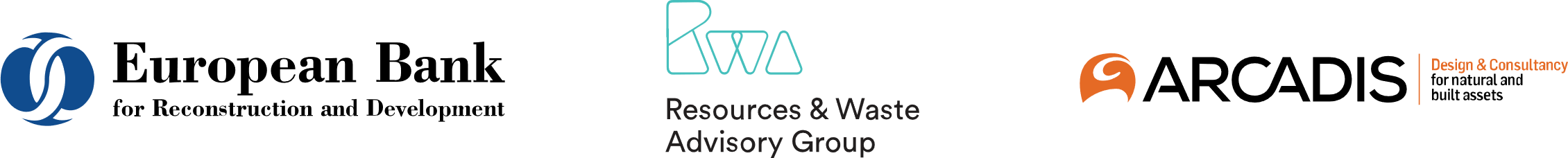 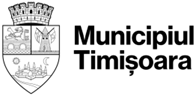 Planul de acțiuni pentru un oraș verde (PAOV) este un document strategic, care relevă o perspectivă diferită și nouă asupra direcției de dezvoltare urbană pe care Timișoara o va urma în următorii 5-15 ani.
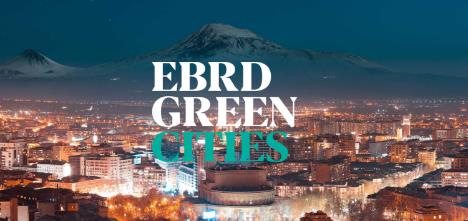 Procesul de elaborare a PAOV a urmat metodologia BERD, care începe cu o evaluare cuprinzătoare a stării mediului urban și examinează presiunile asupra mediului care provin din șapte sectoare: transport, energie, clădiri, industrie, apă și apă uzată, deșeuri și utilizarea terenurilor.
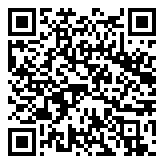 Proiectul a fost inițiat în luna Iunie 2022 și a fost aprobat de către Consiliul Local al Municipiului prin Hotărârea nr. 236 din data de 18 Iunie 2024.
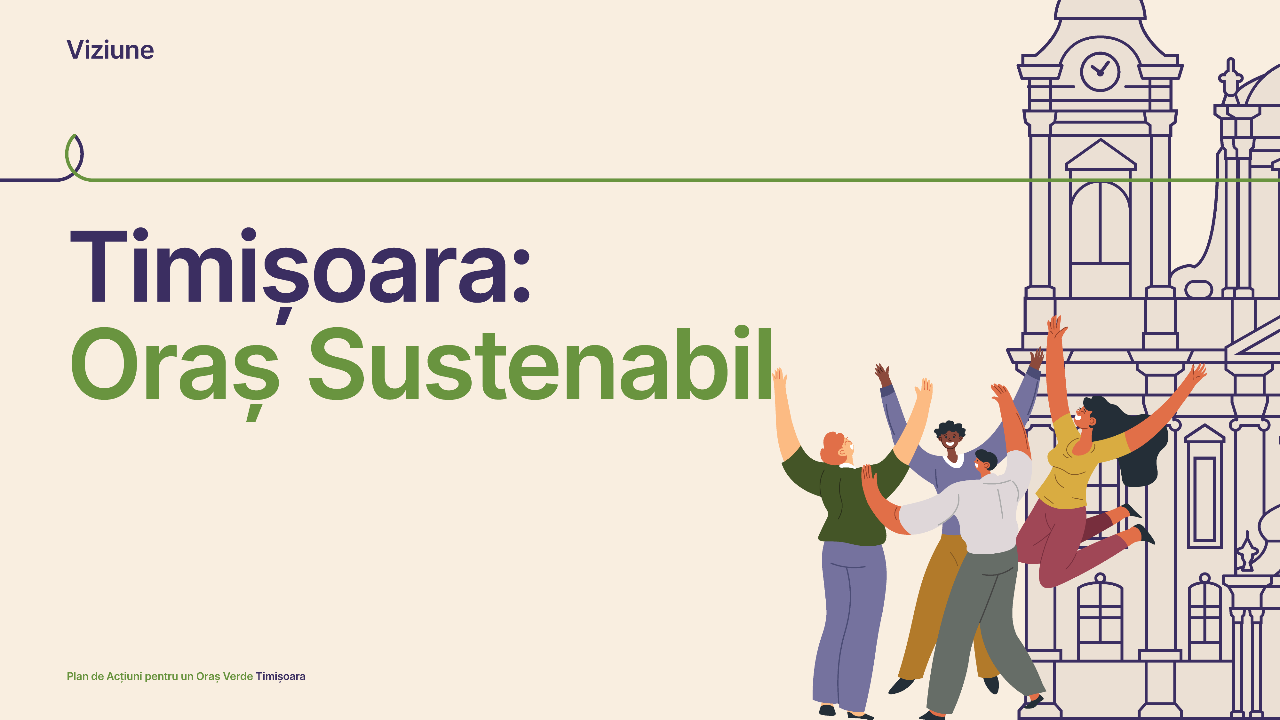 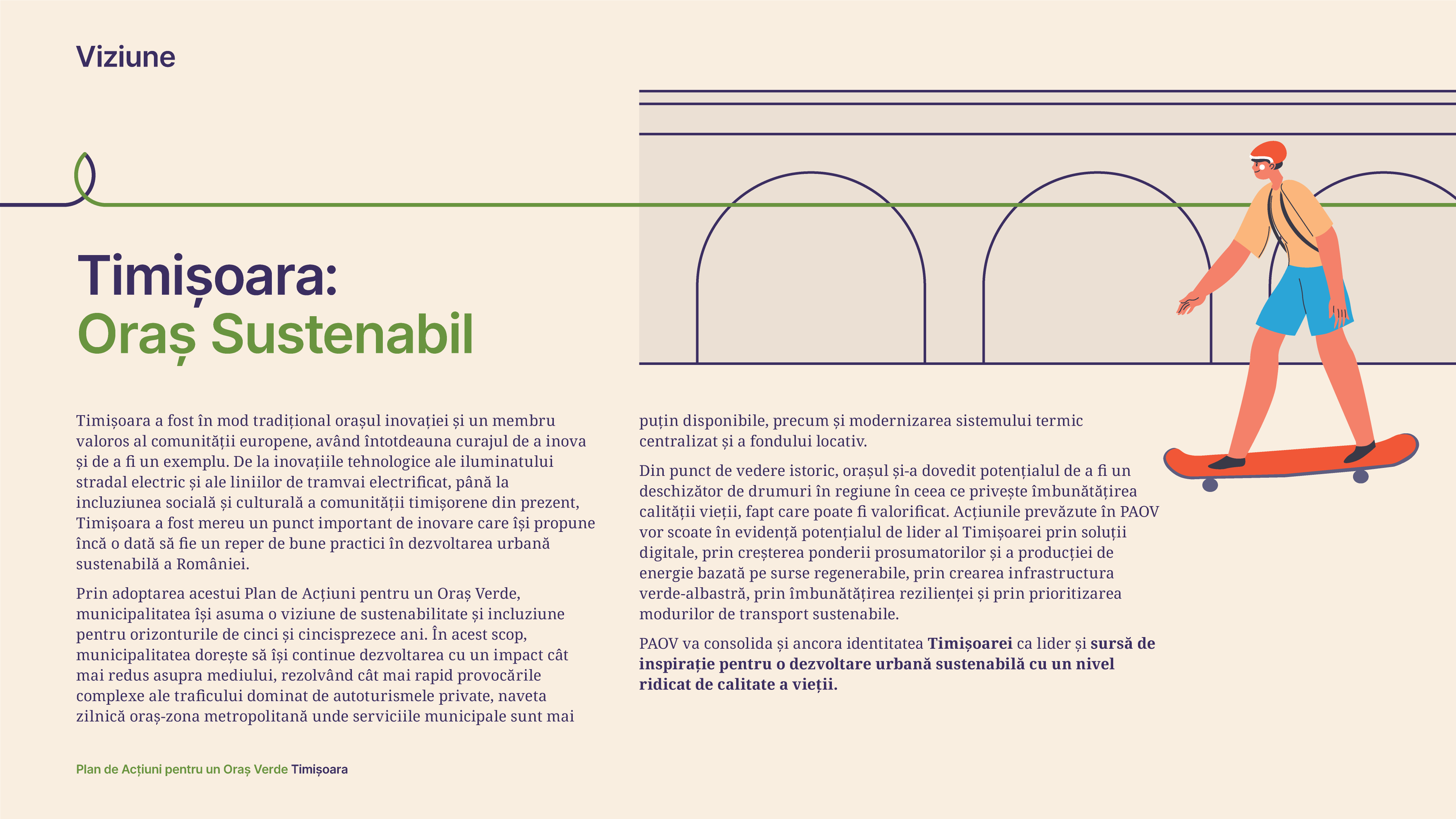 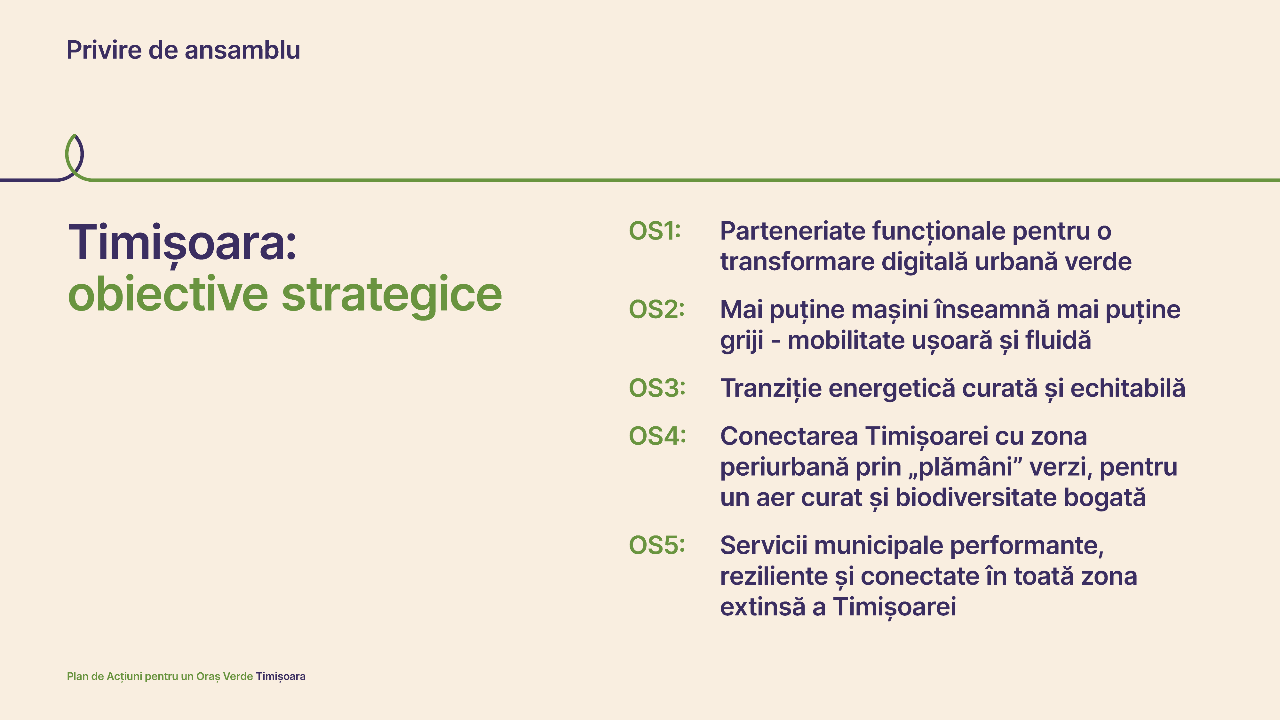 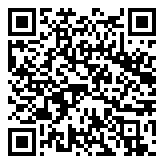 TimișoaraPlan de Acțiuni pentru un Oraș Verde
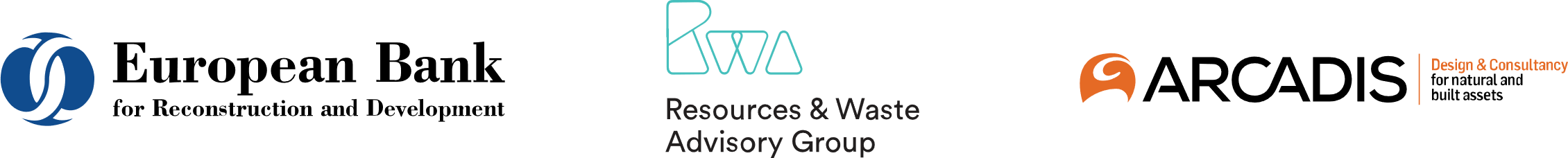 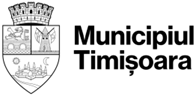 În total, în PAOV sunt incluse 34 de acțiuni pe termen scurt (5 ani).
17 acțiuni necesită investiții
7 acțiuni prevăd măsuri de politici publice
10 acțiuni au ambiția de a declanșa atât investiții, cât și schimbări de politici publice.
Reducerea totală anuală a emisiilor de GES ca urmare a punerii în aplicare a acțiunilor pe termen scurt menționate mai sus este estimată la 240.000 t CO2 echivalent.
Pe lângă evidențierea provocărilor cheie și detalierea acțiunilor pe termen scurt (pentru următorii 5 ani), planul indică, de asemenea, acțiunile necesare pe termen lung (până la 15 ani) pentru atingerea obiectivelor strategice și a viziunii PAOV.
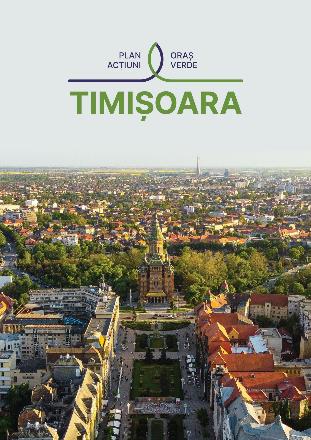 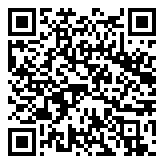 TimișoaraPlan de Acțiuni pentru un Oraș Verde
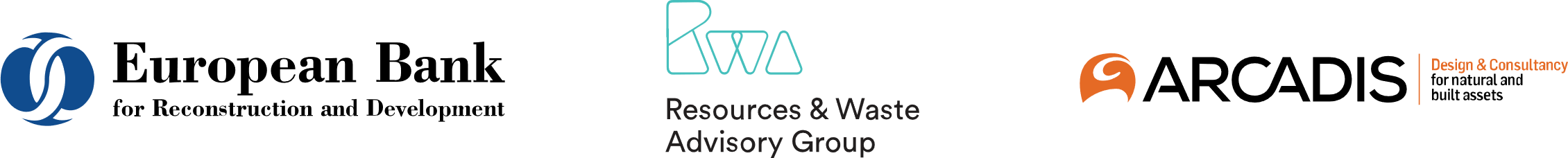 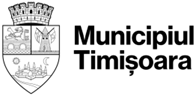 Repartiția pe sectoare a bugetului total estimat al investițiilor pentru acțiunile cuprinse în PAOV
Necesarul total de investiții definite în PAOV pentru perioada 2024 - 2028 este estimat la aproape 782 de milioane EUR.
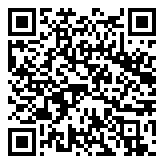 TimișoaraPlan de Acțiuni pentru un Oraș Verde
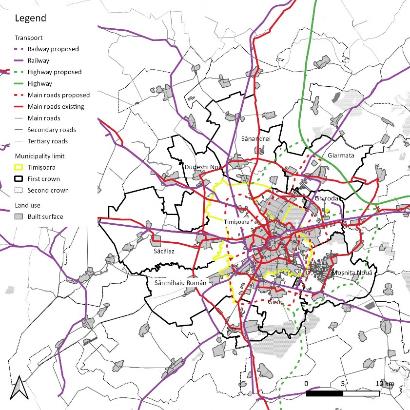 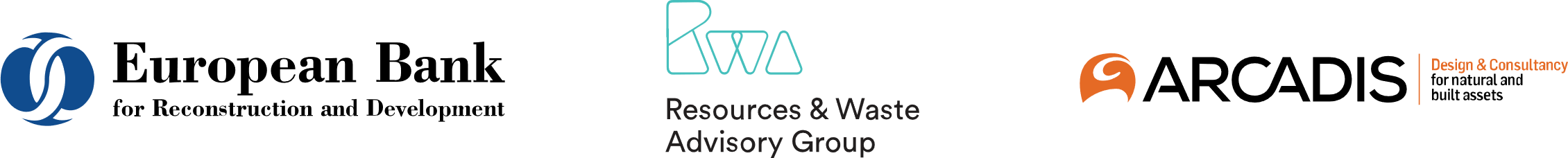 Acțiunile dezvoltate pentru sectorul Transport vizează:
O politică coerentă de mobilitate aplicabilă la nivel urban și metropolitan
Decongestionarea și fluidizarea traficului în oraș, inclusiv zona metropolitană
Îmbunătățiri în infrastructura de transport public
Benzi dedicate pentru biciclete și microvehicule electrice, separate de drumul propriu-zis și de trotuarele pietonale
Creșterea siguranței pentru toți participanții la trafic
Creșterea gradului de satisfacție a cetățenilor datorită reducerii congestiilor de trafic
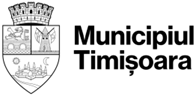 Harta rețelei de transport existente și propuse
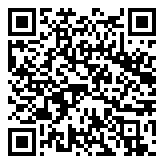 TimișoaraPlan de Acțiuni pentru un Oraș Verde
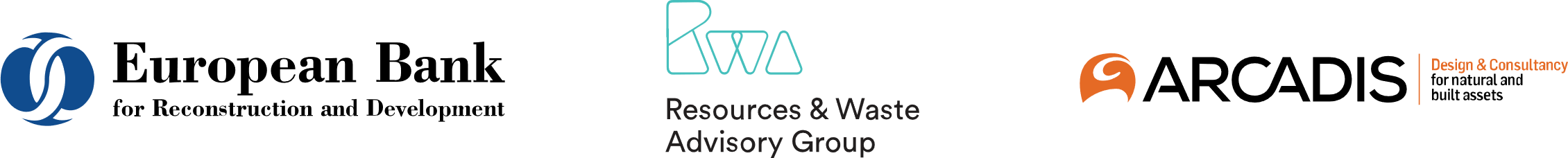 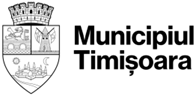 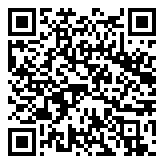 TimișoaraPlan de Acțiuni pentru un Oraș Verde
Acțiunile dezvoltate pentru sectorul Energie vizează:
Creșterea producției locale de energie din surse regenerabile și utilizarea centralizată a surselor regenerabile de energie
Sprijinirea cetățenilor pentru tranziția energetică
Creșterea confortului utilizatorilor și performanței a sistemului de termoficare și a numărului de conexiuni
Creșterea performanței energetice și a calității a sistemului de iluminat public
Reducerea costurilor de energie, întreținere și operare și îmbunătățirea rezilienței rețelei și a infrastructurii
Contribuția la securitatea energetică, atât la nivel național cât și la nivel local
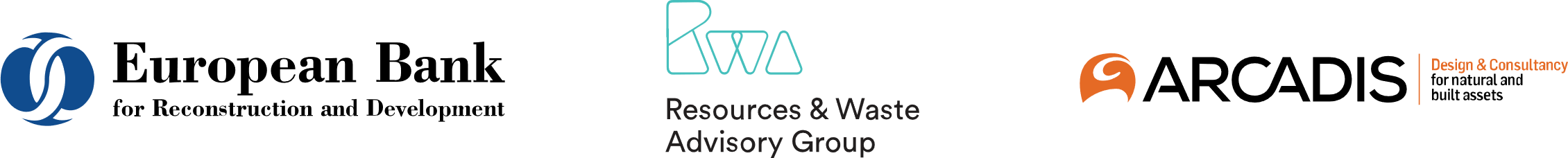 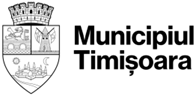 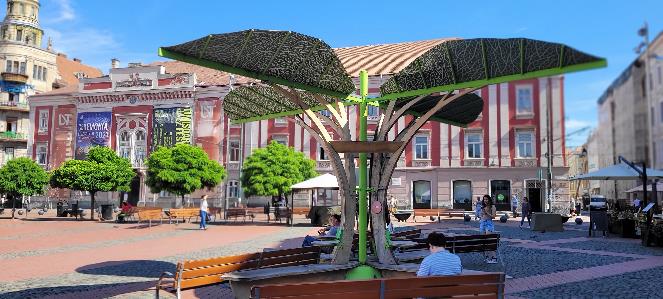 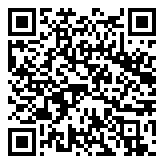 TimișoaraPlan de Acțiuni pentru un Oraș Verde
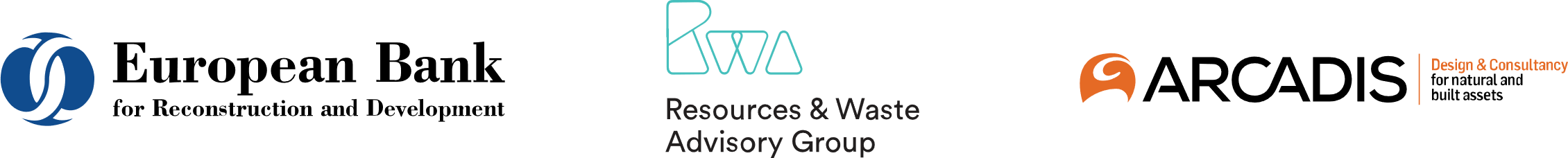 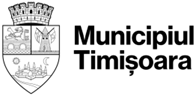 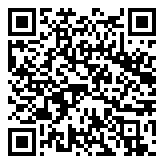 TimișoaraPlan de Acțiuni pentru un Oraș Verde
Acțiunile dezvoltate pentru sectorul Clădiri vizează:
Creșterea capacității de absorbție și implementare a proiectelor de anvergură
Îmbunătățirea confortului rezidenților, eficienței energetice și reducerea facturilor la energie
Creșterea ratei de reabilitare a clădirilor, utilizarea eficientă a resurselor și îmbunătățirea esteticii spațiului public și a clădirilor
Prelungirea duratei de viață a clădirilor, creșterea valorii activelor și a sănătății publice
Gestionarea în condiții de siguranță a deșeurilor rezultate din renovări și construcții
Îmbunătățirea accesului în clădirile publice pentru persoanele vulnerabile
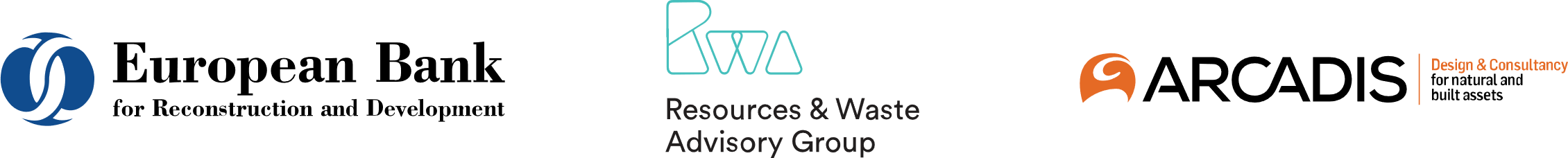 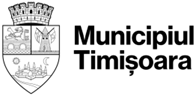 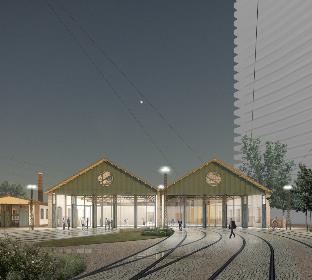 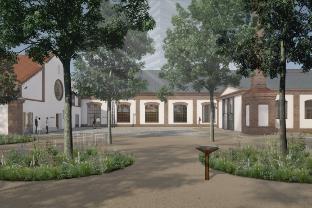 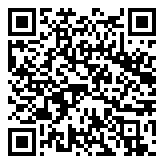 TimișoaraPlan de Acțiuni pentru un Oraș Verde
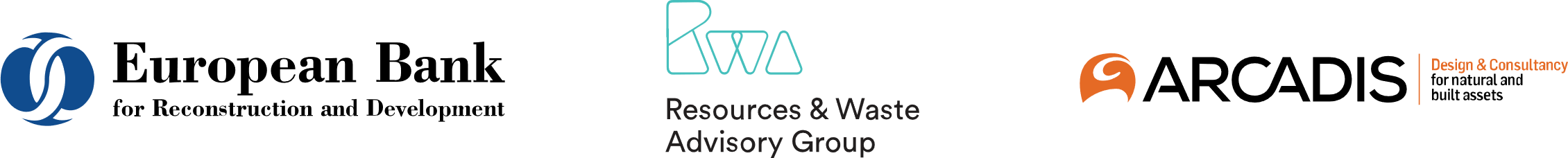 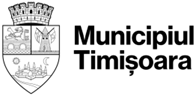 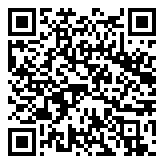 TimișoaraPlan de Acțiuni pentru un Oraș Verde
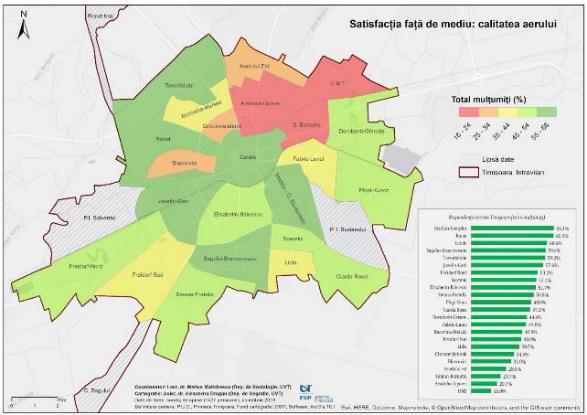 Acțiunile dezvoltate pentru sectorul Industrie vizează:
Reducerea transportului de tranzit legat de mărfuri
Reducerea amprentei ecologice a dezvoltării Timișoarei
Eficiența îmbunătățită a resurselor
Crearea de oportunități de afaceri locale sustenabile
Crearea de locuri de muncă ecologice
Măsuri pentru asigurarea protecției locuințelor din zonele industriale ale orașului
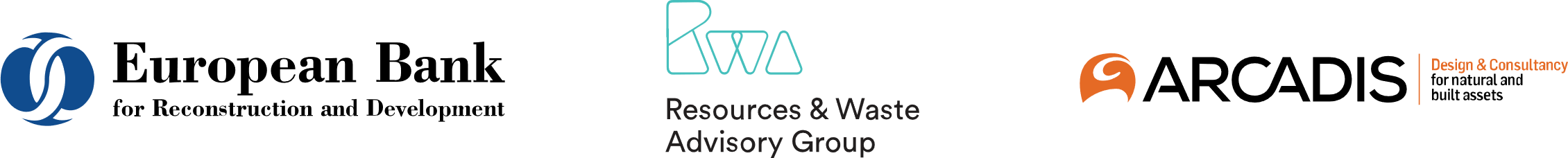 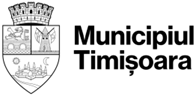 Percepția populației cu privire la calitatea aerului, Planul de Calitate a Aerului
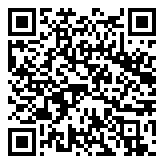 TimișoaraPlan de Acțiuni pentru un Oraș Verde
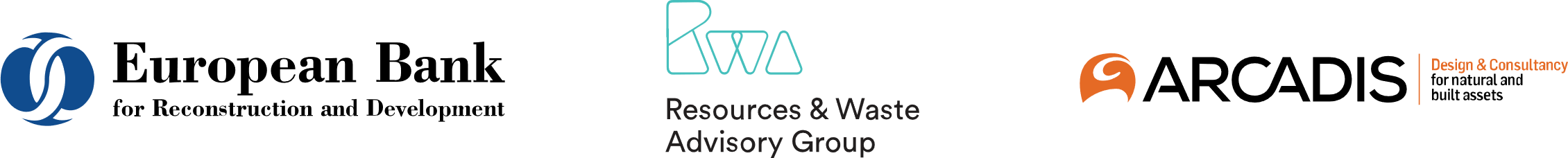 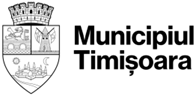 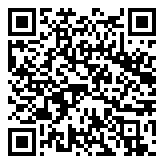 TimișoaraPlan de Acțiuni pentru un Oraș Verde
Acțiunile dezvoltate pentru sectorul Apă vizează:
Utilizarea durabilă a resurselor de apă
Prevenirea poluării datorită reducerii pierderilor de ape uzate în sursele de apă de suprafață și subterane
Reducerea apariției și severității inundațiilor
Scăderea presiunii asupra sistemului de apă uzată din cauza cantităților de apă de ploaie și a rezervei de apă în perioadele de secetă prin sisteme de colectare și reutilizare a apei de ploaie 
Reutilizarea apei de ploaie colectate pentru irigații în perioadele de secetă
Creșterea rezilenței Timișoarei la schimbări climatice
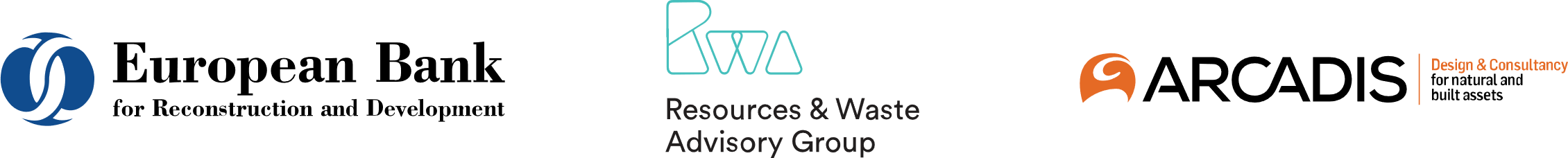 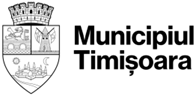 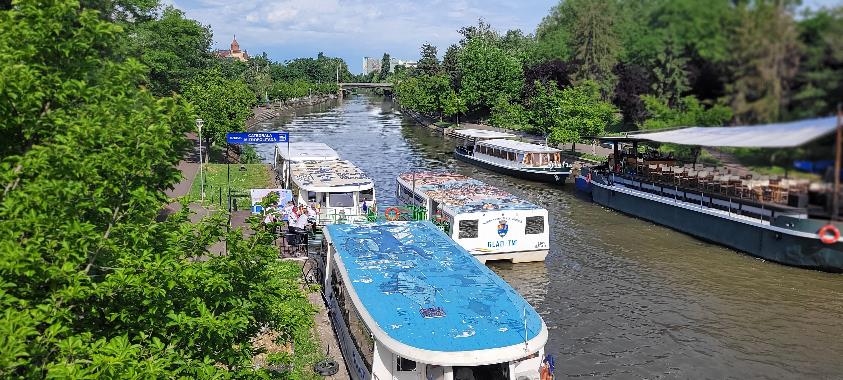 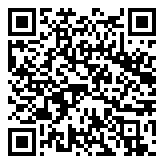 TimișoaraPlan de Acțiuni pentru un Oraș Verde
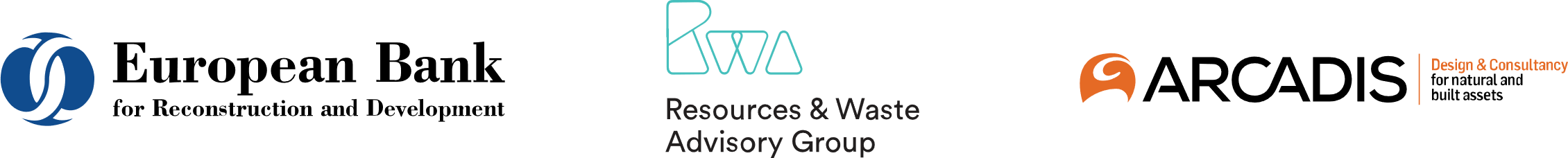 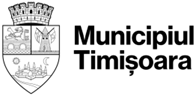 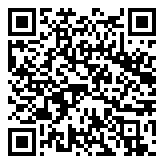 TimișoaraPlan de Acțiuni pentru un Oraș Verde
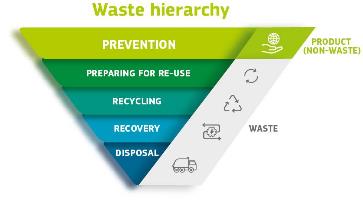 Acțiunile dezvoltate pentru sectorul Deșeuri vizează:
Creșterea eficienței resurselor și a ratelor de reciclare și reducerea cantității de deșeuri municipale depozitate
Implicarea sporită a cetățenilor în reciclare, stimulată de rezultate vizibile
Costuri reduse ale serviciilor, simbioză industrială și crearea de locuri de muncă
Introducerea colectării separate a deșeurilor biodegradabile la nivelul întregului oraș
Introducerea unui sistem adecvat de gestionare a deșeurilor din construcții, incluzând reducerea depozitării ilegale a deșeurilor din construcții și demolări
Durata de viață extinsă a depozitului de deșeuri
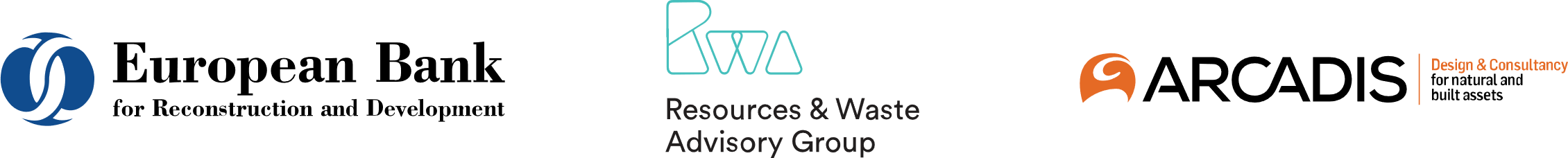 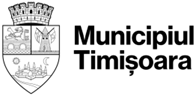 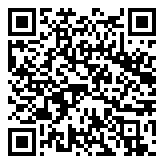 Compoziția Deșeului Municipal în zona
extinsă a Timișoarei, 2020
TimișoaraPlan de Acțiuni pentru un Oraș Verde
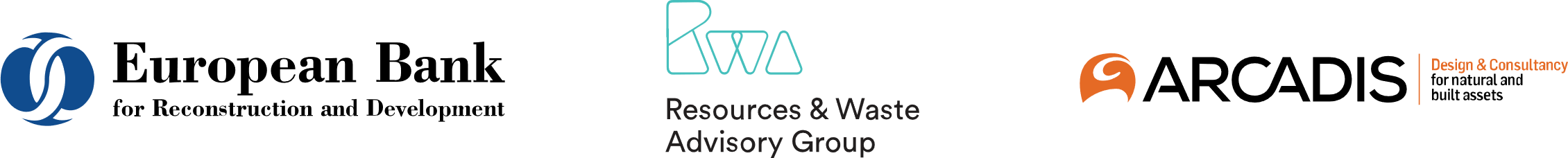 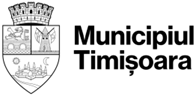 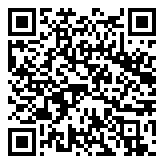 TimișoaraPlan de Acțiuni pentru un Oraș Verde
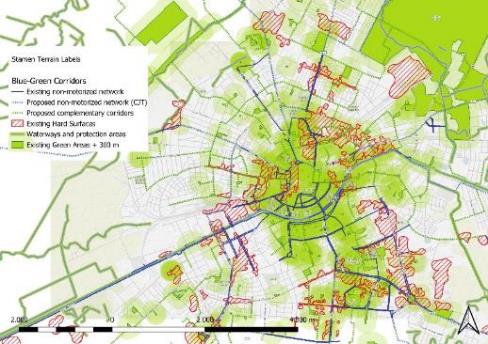 Acțiunile dezvoltate pentru sectorul Utilizare terenurilor vizează:
O strategie metropolitană privind spațiile verzi, inclusiv planuri de gestionare
Creșterea spațiului verde public și a biodiversității, proiecte noi de conectivitate verde
Reducerea temperaturii și extinderii insulelor de căldură
Coridoare ecologice pentru conectarea zonelor de agrement cu oraș prin mijloace de transport alternative
Îmbunătățirea biodiversității și a rezilienței la schimbările climatice prin soluții bazate pe natură
Îmbunătățirea calității aerului, apelor și solului, și creștera sănătății și a bunăstării generale a locuitorilor
Reducerea emisiilor de gaze cu efect de seră și sechestrarea carbonului în tot orașul
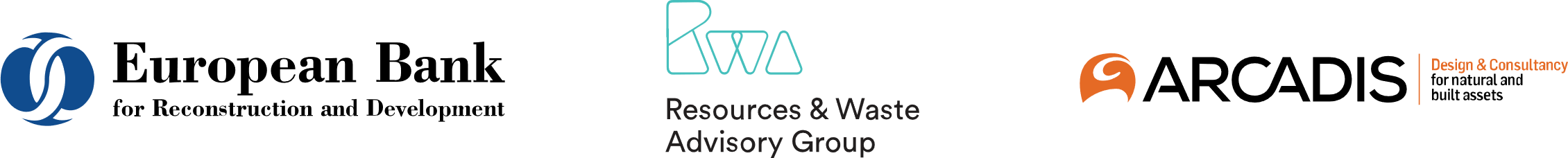 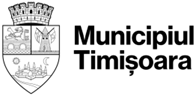 Zone verzi și coridoare nemotorizate existente, 
împreună cu o propunere de extindere a rețelei
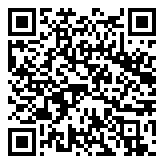 TimișoaraPlan de Acțiuni pentru un Oraș Verde
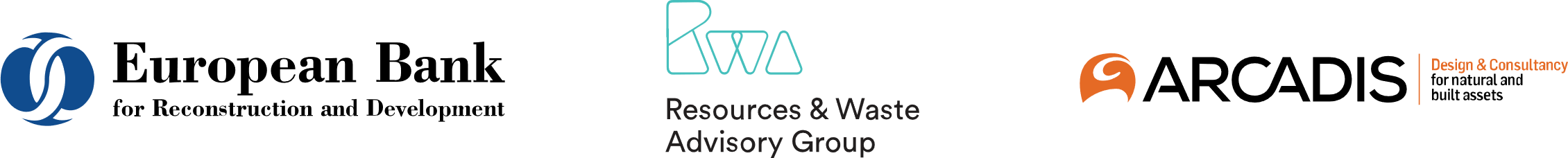 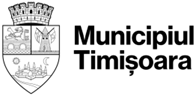 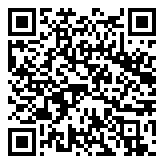 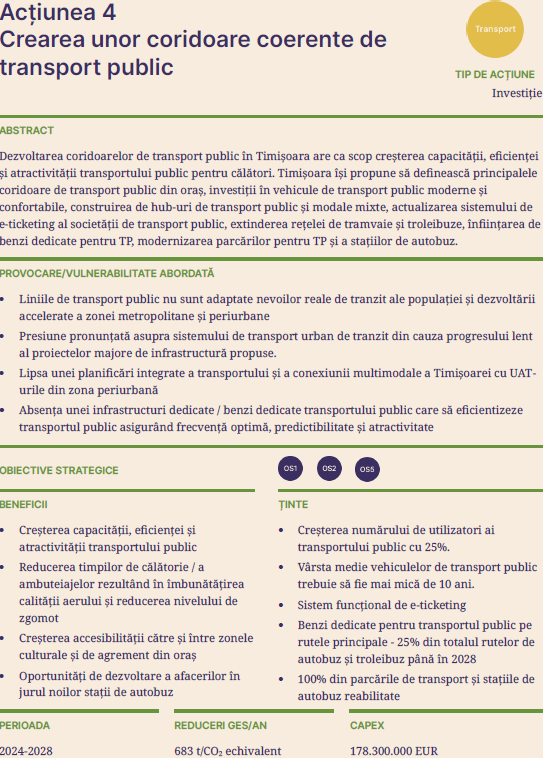 Conținutul acțiunilor din PAOV
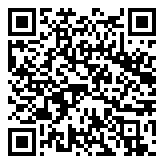 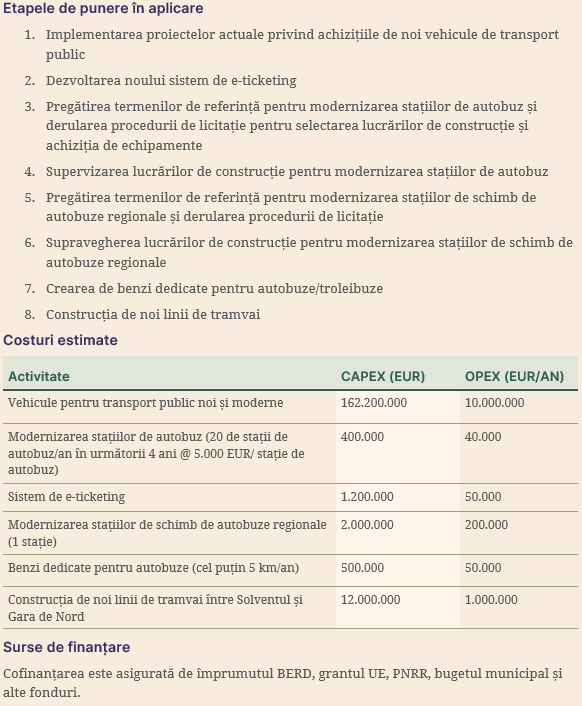 Conținutul acțiunilor din PAOV
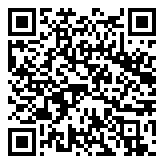 TimișoaraPlan de Acțiuni pentru un Oraș Verde
PAȘII URMĂTORI
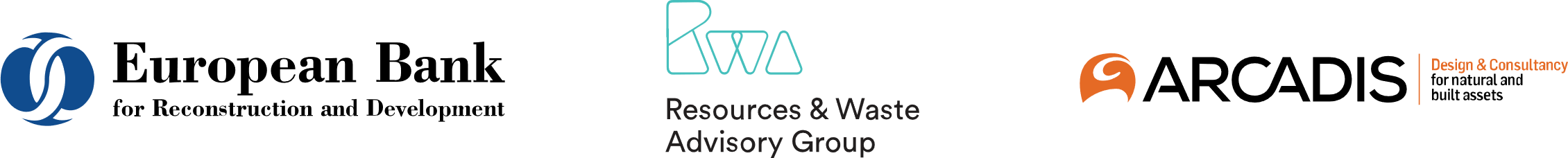 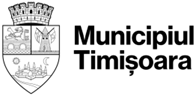 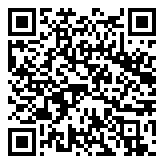 Vă dorim mult succes în implementarea tuturor proiectelor!
Accesați PAOV aici:
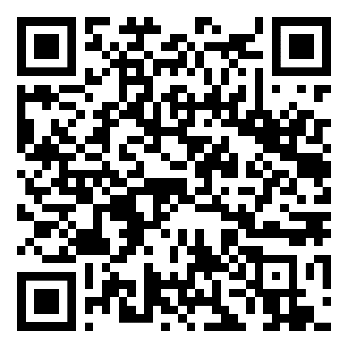 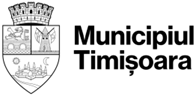 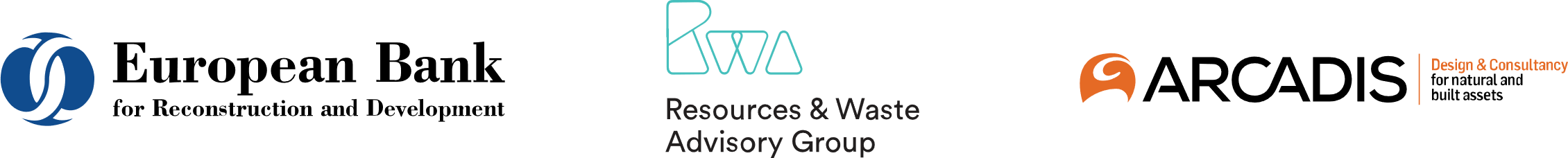 TimișoaraGreen City Action Plan